De waarheid spreken maakt vrij
[Speaker Notes: 1]
De waarheid spreken maakt vrij 
 	ook als je het niet direct voelt
[Speaker Notes: 2]
De waarheid spreken maakt vrij 
 	ook als je het niet direct voelt
 
want waarheid hoort bij trouw
[Speaker Notes: 3]
De waarheid spreken maakt vrij 
 	ook als je het niet direct voelt
 
want waarheid hoort bij trouw 
en waarheid hoort bij liefde
[Speaker Notes: 4]
De waarheid spreken maakt vrij
[Speaker Notes: 5]
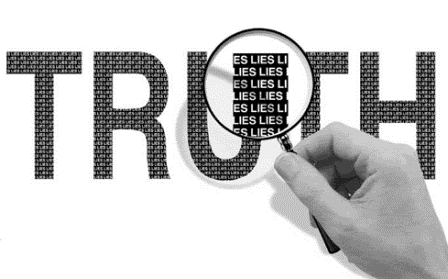 [Speaker Notes: 6]
Einde verhaal…
[Speaker Notes: 7]
De waarheid maakt vrij
[Speaker Notes: 8]
De waarheid maakt vrij
 
 	niet ‘mijn eigen waarheid’
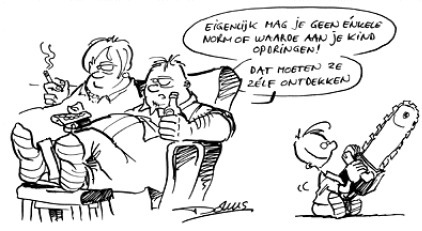 [Speaker Notes: 9]
De waarheid maakt vrij
 
 	niet ‘mijn eigen waarheid’
 	maar Gods liefde en trouw
[Speaker Notes: 10]